ANKARA ÜNİVERSİTESİ HUKUK FAKÜLTESİ – MİLLETLERARASI SÖZLESMELER ve TİCARET HUKUKU
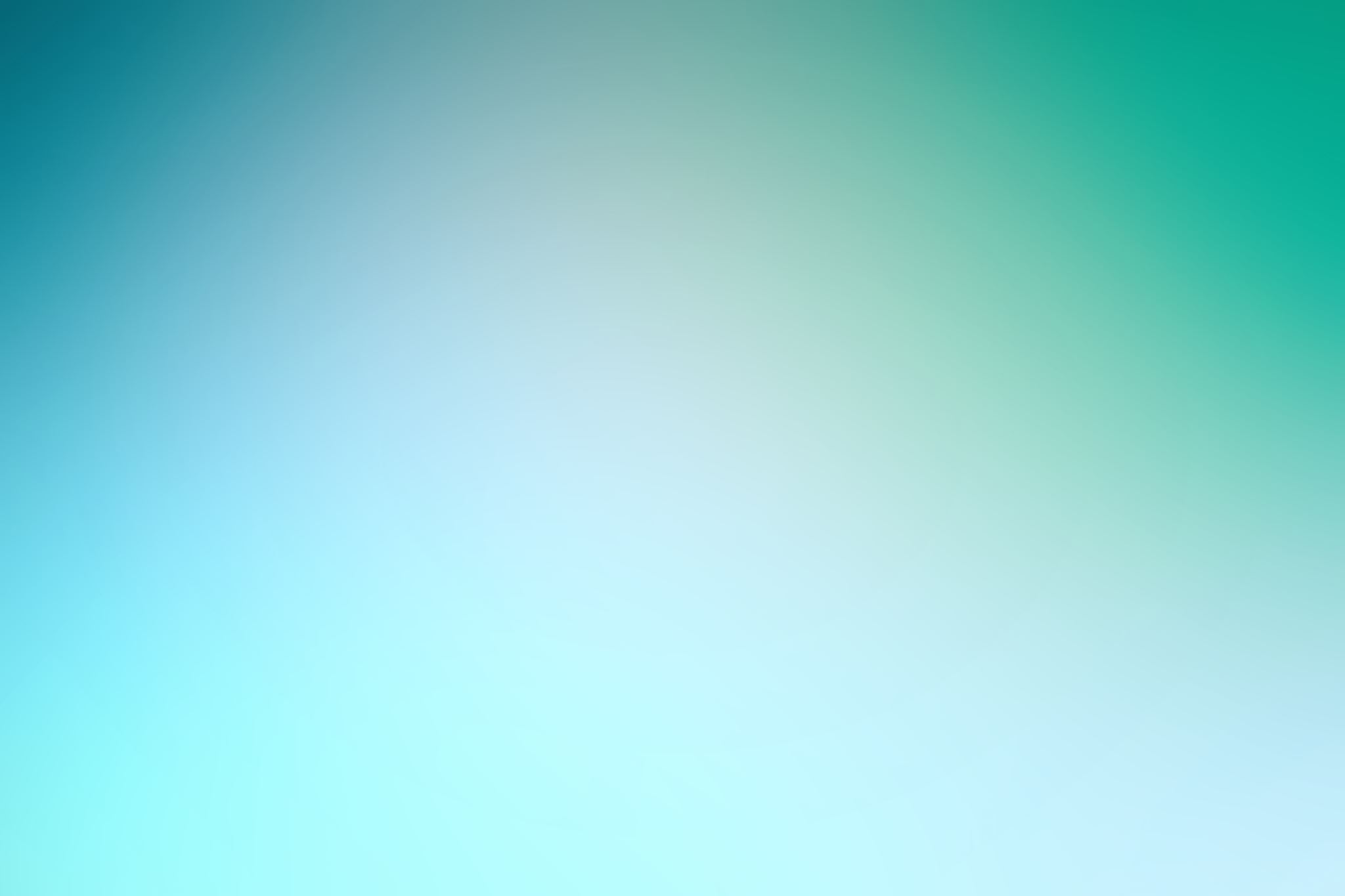 Bu notlar her hafta işlenecek ders planını detaylı olarak göstermesi için hazırlanmış kısa bilgiler içermektedir.
SATICININ YÜKÜMLÜLÜKLERİ
Malları Teslim Yükümlülüğü
Mülkiyeti Geçirme Yükümlülüğü
Mala İlişkin Belgeleri Verme Yükümlülüğü
Ayıba Karşı Tekeffül Yükümlülüğü
Malları Teslim Yükümlülüğü
Madde 30 
Satıcı sözleşmede ve bu Antlaşmada öngörüldüğü şekilde malları teslim etmek, onlara ilişkin belgeleri vermek ve malların mülkiyetini geçirmekle yükümlüdür. 
Teslim Yeri (İfa Yeri)
Madde 31 (Tamamlayıcı Yedek Kural, Karş. TBK m. 89) 
Satıcı malları belirli başka bir yerde teslim etmek zorunda değilse, teslim borcu aşağıdaki gibidir:a) satım sözleşmesi malların taşınmasını gerektiriyorsa, malları alıcıya ulaştırılmaları için ilk taşıyıcıya vermek; (taşıma içeren satışlar) «Teslim Yeri» ve «Gönderme Yeri» eş kavramlar değildir! Düzenlenen taşımanın alıcı hesabına satıcı tarafından yapıldığı hâldir. 
b) önceki bendin kapsamına girmeyen hallerde; sözleşmenin, ferden belirlenmiş mallara veya belirli bir stoktan karşılanacak nev'en belirlenmiş mallara veya imal edilecek veya üretilecek mallara ilişkin olması (misli mallar) ve tarafların sözleşmenin kurulduğu sırada malların belirli bir yerde bulunduğunu veya orada imal edileceğini yahut üretileceğini bilmeleri durumunda malları bu yerde alıcının tasarrufuna hazır bulundurmak (diğer haller); 
c) diğer hallerde, sözleşmenin kurulduğu sırada satıcının işyerinin bulunduğu yerde malları alıcının tasarrufuna hazır bulundurmak.  (TBK m. 89)
Malları Teslim Yükümlülüğü
Madde 4 
Bu Antlaşma, sadece satım sözleşmesinin kurulmasını ve alıcı ile satıcının böylesi bir sözleşmeden doğan hak ve borçlarını düzenler. Antlaşmada aksine bir düzenleme bulunmadığı sürece, özellikle; 
(a) sözleşmenin veya sözleşmenin hükümlerinin veya teamüllerin geçerliliği; 
(b) sözleşmenin, satılan malların mülkiyeti üzerindeki olası etkileri düzenlenmemiştir.
Malları Teslim Yükümlülüğü
Teslim Zamanı (Karş. TBK m. 92/3)
Madde 33 
Satıcı malları(a) sözleşme ile belirlenmiş (açık) veya 
sözleşmeye dayanarak belirlenebilir (zımnî) bir tarih varsa bu tarihte;(b) sözleşme ile belirlenmiş veya sözleşmeye dayanarak belirlenebilir bir zaman dilimi varsa, koşullardan tarih saptama yetkisinin alıcıda olduğu anlaşılmadıkça, bu zaman dilimi içinde herhangi bir anda; 
(c) diğer tüm hallerde, sözleşmenin kurulmasından itibaren makul bir süre içinde teslim etmek zorundadır. (Teslim Zamanı Belirlenmediği Takdirde/Karş. TBK m. 90 Derhal İfa Kuralı) 
Sözleşmede kullanılmış terimler, taraflar arasında yahut ticarî teamül, malların niteliği belirleyen faktör olabilir.
Malları Teslim Yükümlülüğü
Madde 7 
(1) Bu Antlaşmanın yorumunda, Antlaşmanın milletlerarası niteliği dikkate alınacağı gibi yeknesak uygulanmasının teşviki ve milletlerarası ticarette dürüstlük kuralının korunması gereği de gözetilir. 
(2) Bu Antlaşmada düzenlenen konulara ilişkin olup Antlaşmada açıkça cevaplanmamış sorular Antlaşmanın temelinde yatan genel ilkelere veya bu tür ilkelerin mevcut olmaması halinde milletlerarası özel hukuk kuralları uyarınca uygulanması gereken hukuka göre çözümlenir. 
TBK m. 91, m. 92.
Mülkiyeti Geçirme Yükümlülüğü
Madde 4 
Bu Antlaşma, sadece satım sözleşmesinin kurulmasını ve alıcı ile satıcının böylesi bir sözleşmeden doğan hak ve borçlarını düzenler. Antlaşmada aksine bir düzenleme bulunmadığı sürece, özellikle; 
(a) sözleşmenin veya sözleşmenin hükümlerinin veya teamüllerin geçerliliği; 
(b) sözleşmenin, satılan malların mülkiyeti üzerindeki olası etkileri düzenlenmemiştir.
Madde 7 
(1) Bu Antlaşmanın yorumunda, Antlaşmanın milletlerarası niteliği dikkate alınacağı gibi yeknesak uygulanmasının teşviki ve milletlerarası ticarette dürüstlük kuralının korunması gereği de gözetilir. 
(2) Bu Antlaşmada düzenlenen konulara ilişkin olup Antlaşmada açıkça cevaplanmamış sorular Antlaşmanın temelinde yatan genel ilkelere veya bu tür ilkelerin mevcut olmaması halinde milletlerarası özel hukuk kuralları uyarınca uygulanması gereken hukuka göre çözümlenir.
Mala İlişkin Belgeleri Verme Yükümlülüğü
Madde 30 
Satıcı sözleşmede ve bu Antlaşmada öngörüldüğü şekilde malları teslim etmek, onlara ilişkin belgeleri vermek ve malların mülkiyetini geçirmekle yükümlüdür. 
Madde 34 (Nitelik belirtilmemiş)
Satıcının mallara ilişkin vermesi gereken belgeler varsa, bunları sözleşmede öngörülen zamanda, yerde ve şekilde vermesi gerekir. Belgelerin erken verilmesi halinde, satıcı, belgelerin verilmesi için öngörülen ana kadar, belgelerdeki tüm sözleşmeye aykırılıkları gidermek hakkına sahiptir, yeter ki bu hakkın kullanımı alıcı için makul olmayan zahmete veya masrafa yol açmasın. Bununla birlikte alıcının bu Antlaşmaya uygun olarak tazminat talep etme hakkı saklıdır.
Ayıba Karşı Tekeffül Yükümlülüğü
Madde 35 
(1) Satıcı, miktarı, kalitesi ve türü sözleşmede öngörülen malları, sözleşmede belirtilen paket veya muhafaza içinde teslim etmek zorundadır. (Karş. TBK)
(2) Taraflarca aksi kararlaştırılmadığı takdirde, mallar ancak aşağıdaki hallerde sözleşmeye uygun sayılırlar: ,
(a) aynı türden malların mutat olarak tahsis edildiği kullanım amacına uygun iseler; 
(b) sözleşmenin kurulması esnasında açıkça veya zımnen satıcıya bildirilen her türlü özel kullanım amacına uygun iseler; meğerki koşullardan, alıcının, satıcının bilgisine ve değerlendirmesine güvenmediği veya güvenmesinin makul olmadığı anlaşılsın; 
(c) satıcının alıcıya örnek veya model olarak sunduğu malların kalitesine sahip iseler;(d) ilgili türden mallar için mutat sayılan şekilde veya böyle mutat bir şeklin var olmadığı hallerde, malın muhafazası ve korunmasına uygun olan şekilde paketlenmiş iseler.(3) Alıcının sözleşmenin kurulması anında bildiği veya bilmemesinin mümkün olmadığı sözleşmeye aykırılıklardan satıcı, fıkra 2'nin (a) ilâ (d) bendleri çerçevesinde sorumlu değildir.
Ayıba Karşı Tekeffül Yükümlülüğü
Madde 36 
(1) Satıcı, hasarın alıcıya geçtiği anda mevcut olan sözleşmeye aykırılıktan, sözleşmeye aykırılık bu andan sonra belirgin hale gelmiş olsa dahi, sözleşme ve bu Antlaşma uyarınca sorumludur. 
(2) Satıcı, fıkra 1’de belirtilen andan sonra ortaya çıkan ve malların belirli bir süre için, mutat amaçlarına veya belirli bir amaca elverişli kalacağı veya belirli nitelikleri veya özellikleri muhafaza edeceği konusundaki garantinin ihlâli de dahil olmak üzere herhangi bir yükümlülüğünün ihlâline dayanan sözleşmeye aykırılıktan sorumludur.
Ayıba Karşı Tekeffül Yükümlülüğü
Madde 37 
Malların teslim tarihinden önce teslim edilmesi halinde satıcı, teslim tarihine kadar, eksik bölümleri veya eksik kalan miktarı teslim edebilir veya sözleşmeye uygun olmayan malları ikame eden yeni mallar teslim edebilir veya malların diğer sözleşmeye aykırılıklarını giderebilir; yeter ki, bu hakkın kullanımı alıcı için makul olmayan zahmet veya masrafa yol açmasın. Bununla birlikte alıcının bu Antlaşmaya uygun olarak tazminat talep etme hakkı saklıdır.
Ayıba Karşı Tekeffül Yükümlülüğü
Madde 38 
(1) Alıcı, malları, koşulların izin verdiği ölçüde kısa bir süre içerisinde muayene etmek veya ettirmek zorundadır. 
(2) Sözleşme, malların taşınmasını gerektiriyorsa, muayene, malların varma yerine ulaşması sonrasına ertelenebilir.
(3) Mallar alıcı tarafından, muayene etmek için yeterli imkâna sahip olmaksızın, taşıma halindeyken başka bir yere yönlendirilir veya onun tarafından başka bir yere gönderilirse ve satıcı sözleşme kurulurken böyle bir yönlendirme veya başka yere gönderme ihtimalini biliyor veya bilmesi gerekiyor idiyse, muayene, malların yeni varma yerine ulaşması sonrasına ertelenebilir.
Ayıba Karşı Tekeffül Yükümlülüğü
Madde 39 
(1) Alıcı, bir sözleşmeye aykırılık saptadığı veya saptaması gerektiği tarihten itibaren makul bir süre içinde satıcıya, sözleşmeye aykırılığı türünü de belirterek bildirmezse, bu sözleşmeye aykırılığa dayanma hakkını kaybeder. (Külfet)
(2) Her halde, alıcı, malların fiilen kendisine verildiği tarihten itibaren en geç iki yıllık bir süre içinde sözleşmeye aykırılığı satıcıya bildirmezse, bu sözleşmeye aykırılığa dayanma hakkını kaybeder; meğerki, bu süre sözleşmesel bir garanti süresiyle bağdaşmıyor olsun.
Ayıba Karşı Tekeffül Yükümlülüğü
Madde 41 
Satıcı, üçüncü kişilerin her türlü hak ve taleplerinden ari mallar teslim etmek zorundadır, meğerki, alıcı bu hak ve taleplere konu malları almayı kabul etmiş olsun. Bununla birlikte, bu hak veya talep sınaî ya da diğer bir fikrî mülkiyete dayanmaktaysa, satıcının borcu 42. maddeye tabidir. 
Madde 42 
(1) Satıcı, üçüncü kişilere ait sınaî veya diğer bir fikrî mülkiyete dayanan ve sözleşmenin akdedilmesi sırasında bildiği veya bilmemesinin mümkün olmadığı hak veya taleplerden ari mallar teslim etmek zorundadır, şu şartla ki, hak ya da talep, 
(a) malların yeniden satılacağı veya diğer bir şekilde kullanılacağı devletin hukukuna göre mevcut olan bir sınaî veya fikrî mülkiyete dayansın ve taraflar sözleşmenin kurulması sırasında malların bu devlette yeniden satılacağını veya kullanılacağını hesaba katmış olsun; veya 
(b) bunun dışındaki her halde, alıcının işyerinin bulunduğu devletin hukukuna göre mevcut olan bir sınaî veya fikri mülkiyete dayansın. 
(2) Satıcının fıkra 1 uyarınca yükümlülüğü,(a) sözleşmenin kurulduğu anda alıcının hakkı ya da talebi bildiği veya bilmemesinin mümkün olmadığı halleri; veya 
(b) hak ya da talebin, alıcının, satıcının kullanımına sunduğu teknik çizim, tasarım, veya başkaca veriden kaynaklandığı halleri kapsamaz.
Satıcının sözleşmeyi ihlâli hâlinde alıcının hakları
Aynen İfa Talebi 
Ayıplı Mallar Yerine Yenilerinin Talebi Esaslı aykırılık- Esaslı olmayan aykırılık ayrımı 
Ayıbın Giderilmesi Talebi 
Semenin İndirilmesi Talebi
Sözleşmeden Dönme (Ultima ratio) Esaslı aykırılık- Esaslı olmayan aykırılık ayrımı 
Kusurdan bağımsız, tüm yükümlülüklerin her türlü ihlâli için geçerli, ek süre zorunlu değil. 
Karş. TBK (Esaslı aykırılık- Esaslı olmayan aykırılık ayrımı, ihlâl türleri, kusur açısından)
Aynen İfa Talebi
Madde 28 
Antlaşma hükümleri uyarınca taraflardan biri diğer tarafın belirli bir yükümlülüğü ifa etmesini talep hakkına sahip ise, mahkemenin aynen ifaya hükmetmesi ancak, bu Antlaşmanın uygulama alanına girmeyen benzer satım sözleşmelerinde kendi hukukuna göre de aynen ifaya hükmedecek olması halinde mümkündür.
Her hukuk sisteminde sözleşmenin ihlâli hâlinde aynen ifa talebi tanınmadığından önemli.
Aynen İfa Talebi
Madde 46 
(1) Alıcı, satıcıdan yükümlülüklerini ifa etmesini talep edebilir, meğerki bu talebiyle bağdaşmayan bir hukukî imkândan yararlanmış olsun. 
Madde 47 
(1) Alıcı satıcıya, yükümlülüklerini ifa etmesi için makul uzunlukta ek bir süre tanıyabilir. (Zorunda değil)  Karş. TBK 123, 124.(2) Bu süre içinde yükümlülüklerini ifa etmeyeceği konusunda satıcıdan bir bildirim almadıkça, alıcı, bu ek süre içinde, sözleşmeye aykırılık halinde sahip olduğu hukukî imkânlardan hiçbirine başvuramaz. Ancak bu yüzden alıcı, gecikmiş ifa nedeniyle tazminat talep etme hakkını kaybetmez. 
49/2 ile bağlantısı önemli.
Ayıplı Mallar Yerine Yenilerinin Talebi
46 (2) Mallar sözleşmeye uygun değilse, alıcı ancak bu uygunsuzluğun sözleşmeye esaslı bir aykırılık oluşturması ve 39. madde uyarınca yapılacak bildirimle veya bildirimden itibaren makul bir süre içinde talepte bulunması halinde ikame mal teslimini isteyebilir.
Ayıbın Giderilmesi Talebi
46 (3) Mallar sözleşmeye uygun değilse, alıcı, satıcıdan sözleşmeye aykırılığın onarım yoluyla giderilmesini isteyebilir; meğerki tüm koşullar gözönüne alındığında bu, makul olmayan bir talep oluştursun. Onarım talebi 39. madde uyarınca yapılacak bildirimle veya bildirimden itibaren makul bir süre içinde yöneltilmelidir. 
48 (2) Satıcı, alıcıdan, ifayı kabul edip etmeyeceğini kendisine açıklamasını talep ederse ve alıcı makul bir süre içinde bu talebe cevap vermezse, satıcı, talebinde ifade ettiği süre içinde ifayı gerçekleştirebilir. Alıcı bu süre içinde, satıcının ifası ile bağdaşmayacak bir hukukî imkâna başvuramaz. 
(3) Satıcının belirli bir süre içinde ifa edeceğine ilişkin bildiriminin, fıkra 2 uyarınca, alıcının kararını açıklamasına ilişkin bir talep içerdiği varsayılır. 
(4) Satıcının 2. veya 3. fıkra çerçevesindeki talep veya bildirimleri alıcıya ulaşmış olmadıkça hüküm doğurmaz.
Semenin İndirilmesi Talebi
Madde 50 
Malların sözleşmeye uygun olmaması durumunda semen ödenmiş olsun veya olmasın alıcı semeni, fiilen teslim edilen malların teslim anındaki değeri ile sözleşmeye uygun malların aynı andaki değeri arasındaki farkla orantılı olarak indirebilir. Ancak satıcı 37. veya 48. maddeler uyarınca yükümlülüklerinin ifasındaki bütün eksiklikleri giderirse veya alıcı, satıcının bu maddelere uygun olarak yaptığı ifayı red ederse, alıcı semeni indiremez.
Sözleşmeden Dönme
Madde 49 
(1) Alıcı aşağıdaki durumlarda sözleşmenin ortadan kalktığını beyan edebilir: 
(a) Satıcının sözleşmeden veya bu Antlaşmadan doğan yükümlülüklerinden herhangi birini yerine getirmemesi sözleşmeye esaslı bir aykırılık oluşturuyorsa veya 
(b) Teslim etmeme durumunda satıcı, alıcı tarafından 47. maddenin 1. fıkrası uyarınca verilmiş ek süre içinde malları teslim etmez veya verilmiş süre içinde bunları teslim etmeyeceğini açıklarsa. (Esaslı aykırılık olmasa da) 
(2) Ancak, satıcının malları teslim ettiği hallerde alıcı, sözleşmenin ortadan kalktığını beyan etme hakkını yitirir; meğerki 
(a) gecikmiş teslim halinde, teslimin yapıldığını öğrendiği andan itibaren makul bir süre içinde sözleşmenin ortadan kalktığını beyan etmiş olsun, 
(b) gecikmiş teslimden farklı bir sözleşmeye aykırılık halinde, (i) bu aykırılığı bildiği veya bilmesi gerektiği andan itibaren; 
(ii) alıcı tarafından 47. maddenin 1. fıkrası uyarınca verilmiş herhangi bir ek sürenin geçmesinden sonra veya satıcının bu ek süre içinde yükümlülüklerini yerine getirmeyeceğini açıklamasından sonra; veya 
(iii) satıcı tarafından 48. maddenin 2. fıkrası uyarınca belirlenmiş sürenin tamamlanmasından sonra veya alıcının ifayı kabul etmeyeceğini açıklamasından sonra; 
sözleşmenin ortadan kalktığını makul bir süre içinde beyan etmiş olsun.
Sözleşmeden Dönme
Madde 26 
Sözleşmenin ortadan kaldırılması beyanı, ancak diğer tarafa bildirimle yapılması halinde hüküm ifade eder. (Dönme ihbarı gerekli, şekil şartı öngörülmemiş)
Madde 27 
Antlaşmanın bu Kısmında açıkça aksi düzenlenmedikçe, sözleşme taraflarından birinin bu Kısma uygun bildirim, talep veya diğer bir açıklaması koşullara uygun araçlarla yapılmışsa, bu açıklamanın iletimindeki bir gecikme veya hata veya ulaşmamış olması açıklamada bulunan tarafı ona dayanmak hakkından yoksun bırakmaz. (Önemli Karş. TBK)
Sözleşmeden Dönme
Madde 82 
(1) Alıcının, teslim aldığı malları, teslim aldığı andaki duruma esaslı surette yakın bir durumda iade etmesi imkansızlaşmışsa, sözleşmeyi ortadan kaldırma veya satıcıdan ikame mal talep etme hakkı düşer. (Önemli)
(2) Önceki fıkra hükmü aşağıdaki hallerde uygulanmaz:(a) malların iade edilmesinin veya teslim alındığı andaki duruma esaslı surette yakın bir durumda iade edilmesinin 
imkansızlaşması alıcının bir eyleminden veya eylemsizliğinden kaynaklanmıyorsa;(b) mallar veya malların bir bölümü 38. maddeye dayalı olarak yapılan muayene sonucunda ziya'a veya hasara 
uğramışsa; veya(c) mallar veya malların bir bölümü sözleşmeye aykırılığın tespit edildiği veya tespit edilmesi gerektiği tarihten önce ticarî faaliyetin olağan seyri içinde satılmış veya olağan kullanım kapsamında alıcı tarafından tüketilmiş veya şekil değiştirmişse.
Sözleşmeden Dönme
Esaslı aykırılık: Somut olayın özelliklerine göre belirlenen, alıcıyı sözleşmenin ifasından beklemekte haklı olduğu faydadan olumlu ölçüde yoksun bırakan durum. İfanın önemi kalmamalı. Dar yorumlanması gereklidir. 
Dönme hakkının tanındığı diğer hâller: m. 72/1, m. 51/2, m. 73/3.
Karş. TBK m. 125, m. 219, m. 227.